TRƯỜNG TIỂU HỌC QUẢNG TIÊN
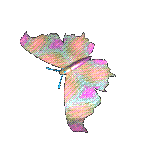 CHÀO MỪNG QUÝ THẦY CÔ
VỀ DỰ GIỜ THĂM LỚP
Môn Tự nhiên và Xã hội lớp 3
BÀI 20: CƠ QUAN TUẦN HOÀN(TIẾT 2)
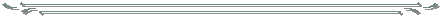 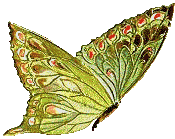 Giáo viên:……………………………………
Lớp:  3
Thứ……ngày…..tháng…..năm…….
TỰ NHIÊN VÀ XÃ HỘI
BÀI 20: CƠ QUAN TUẦN HOÀN (TIẾT 2)
Hoạt động 1:
Trò chơi ghép chữ vào hình
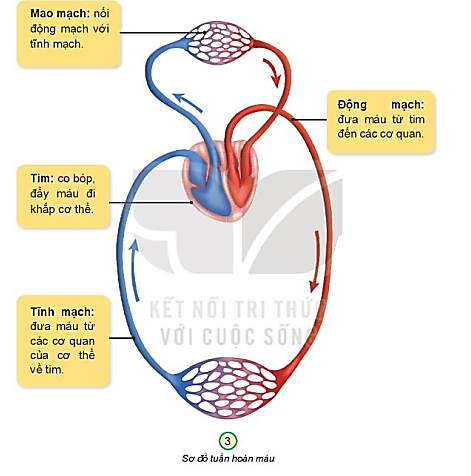 Thứ……ngày…..tháng…..năm…….
TỰ NHIÊN VÀ XÃ HỘI
BÀI 20: CƠ QUAN TUẦN HOÀN (TIẾT 2)
Hoạt động vận dụng
Hoạt động 1: Tìm nhịp đập của tim
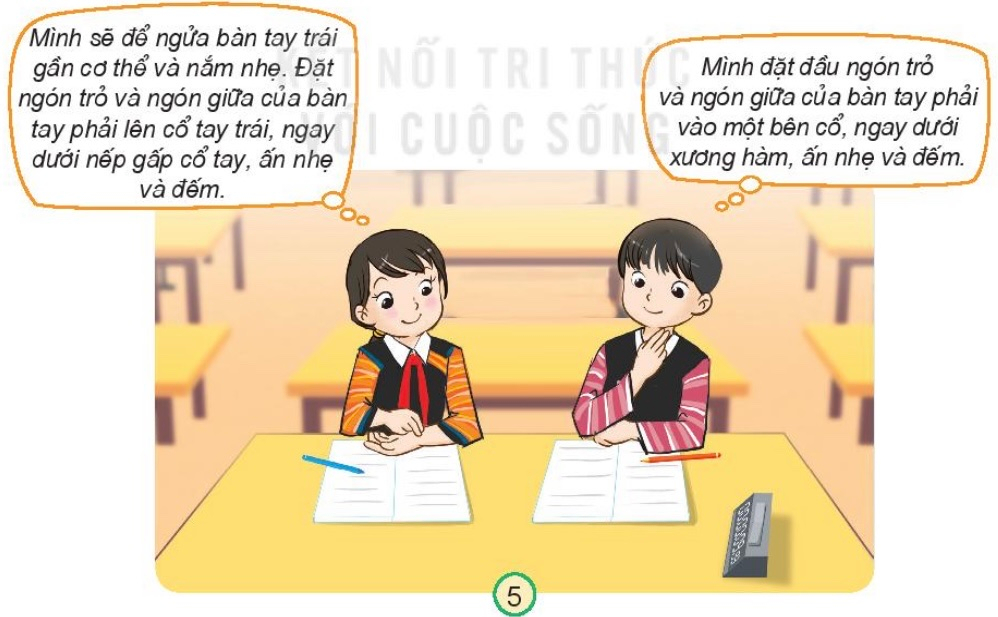 Làm việc theo nhóm 4
Chia sẻ trước lớp
Thứ……ngày…..tháng…..năm…….
TỰ NHIÊN VÀ XÃ HỘI
BÀI 20: CƠ QUAN TUẦN HOÀN (TIẾT 2)
Hoạt động 2:
Tìm và đếm nhịp đập của tim
Nhịp tim bình thường
Nhịp tim đập nhanh hơn
Thứ……ngày…..tháng…..năm…….
TỰ NHIÊN VÀ XÃ HỘI
BÀI 20: CƠ QUAN TUẦN HOÀN (TIẾT 2)
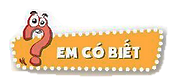 Trong cơ thể người trưởng thành có khoảng từ 4 đến 5 lít máu tùy trọng lượng cơ thể.
Hiện nay, các cơ quan y tế rất cần một lượng máu dự trữ để cứu người bệnh. Vậy, chúng ta hãy tuyên truyền để nhiều người tham gia hiến máu nhân đạo.
Thứ……ngày…..tháng…..năm…….
TỰ NHIÊN VÀ XÃ HỘI
BÀI 20: CƠ QUAN TUẦN HOÀN (TIẾT 2)
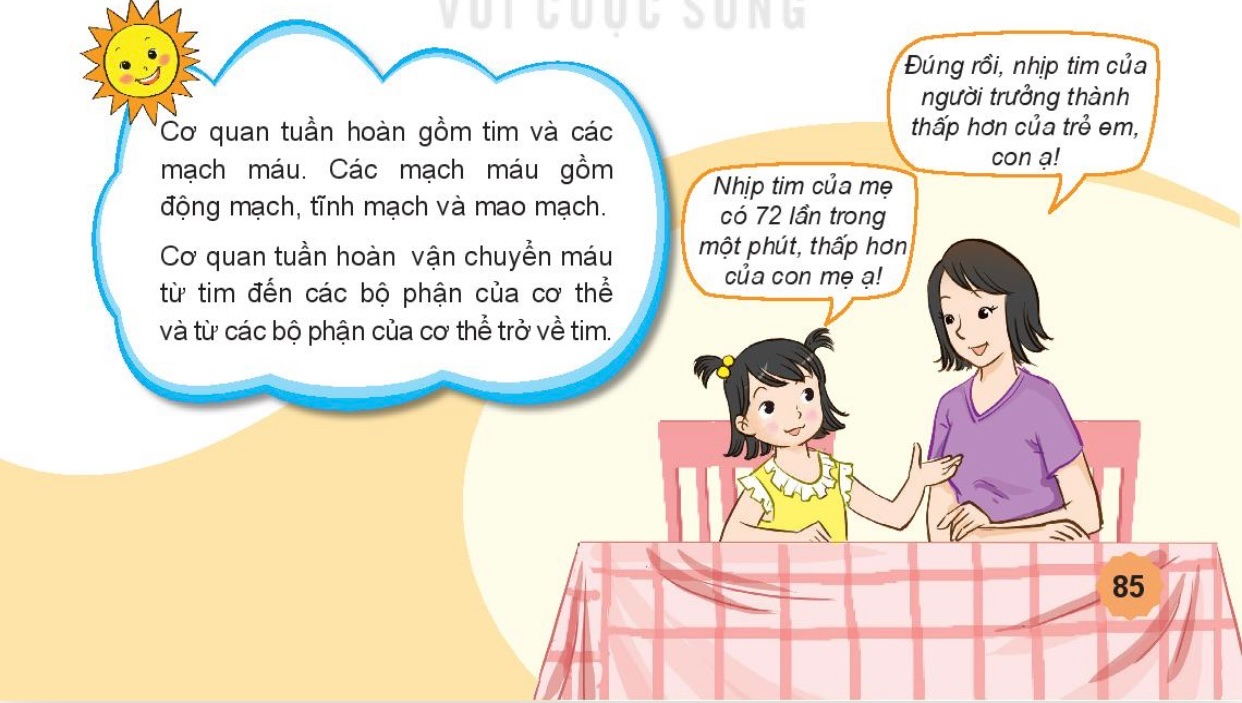 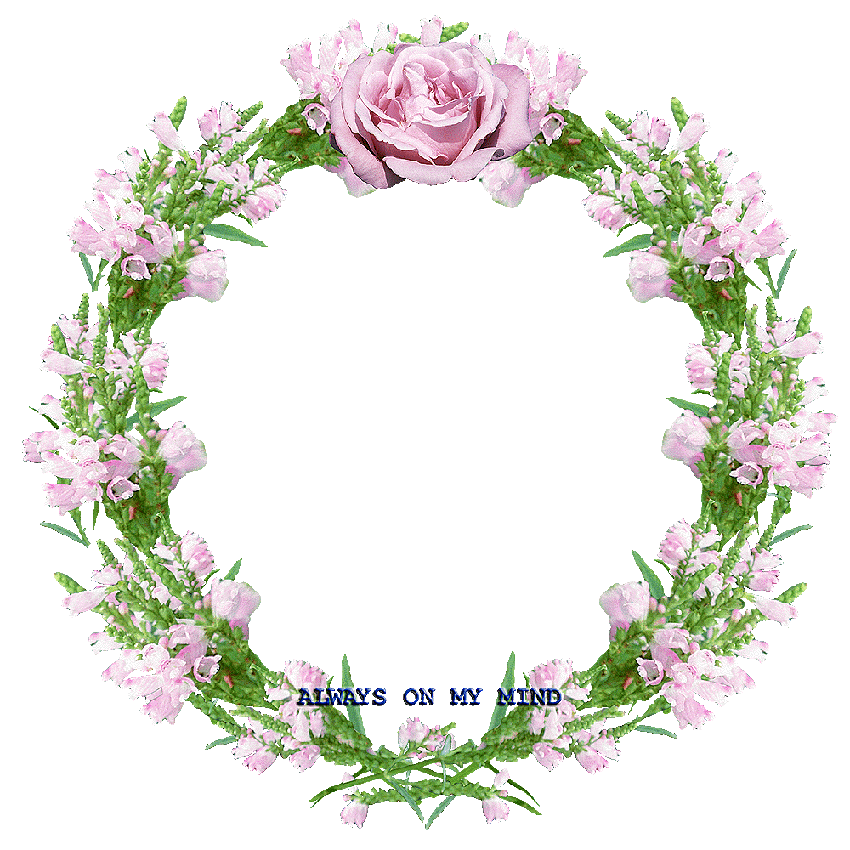 XIN CHÂN THÀNH CẢM ƠN 
QUÝ THẦY CÔ GIÁO VÀ CÁC EM